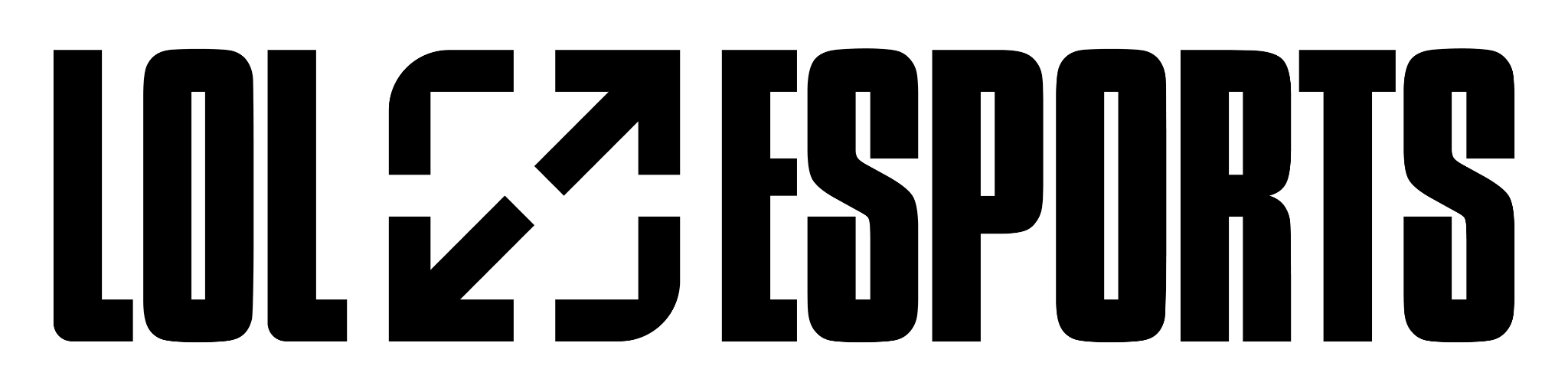 CONSEILS POUR LES CRÉATEURS ET CRÉATRICES
MARS 2025
2
Conseils pour les créateurs et créatrices
Règles et conseils de base
2
3
Conseils pour les créateurs et créatrices
Règles de base
Règles de base pour les événements internationaux 2025
Riot encourage sa communauté de créateurs et créatrices à produire du contenu autour de nos ligues et événements. Cependant, nous vous demandons de respecter les conseils de base suivants :

Vous pouvez publier de courtes VOD et/ou du contenu de réaction aux événements internationaux sur les réseaux sociaux à tout moment pendant les diffusions en direct en utilisant uniquement de courts extraits de livestreams (c’est à dire 60 secondes ou moins). Vous pouvez publier jusqu’à cinq (5) publications de réaction de ce type par diffusion d’un événement international donné.  

8 heures après la fin de la diffusion de chaque événement international, vous pouvez inclure des extraits plus longs de la diffusion de l’événement (c’est à dire plus de 60 secondes) lors de streams ou de VOD d’analyse de l’événement international.

Les logos des partenaires ne doivent pas être cachés, supprimés ou modifiés d’une quelconque manière.

Le son du jeu utilisé pendant la diffusion et les images de gameplay peuvent être utilisés et publiés. Toutefois, la musique de la diffusion devra être retirée ou coupée.

En outre, tout le contenu devra suivre les règles définies dans le « Jargon juridique » de Riot Games.

Ces conseils sont conformes aux recommandations concernant les événements internationaux passés et s’appliquent aux créateurs et autres tiers qui ne sont PAS des partenaires officiels de Riot pour les événements internationaux. Si vous avez le moindre doute sur l’utilisation de quelque élément que ce soit, ou sur la manière dont il doit être utilisé, veuillez nous contacter à l’adresse creatorsupport@riotgames.com.
4
Conseils pour les créateurs et créatrices
Merci, bonne chance et amusez-vous bien !
4